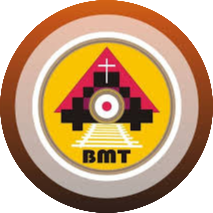 THỨ HAI TUẦN XV THƯỜNG NIÊN C
Ca nhập lễ
Phần tôi, nhờ công chính, tôi sẽ được nhìn thấy thánh nhan Chúa, tôi sẽ được no thoả khi Chúa tỏ bầy sự vinh quang của Chúa.
Bài Đọc 1: Xh 1, 8-14. 22
“Chúng ta hãy đàn áp Israel, kẻo nó sinh sản ra nhiều”.
Trích sách Sáng Thế.
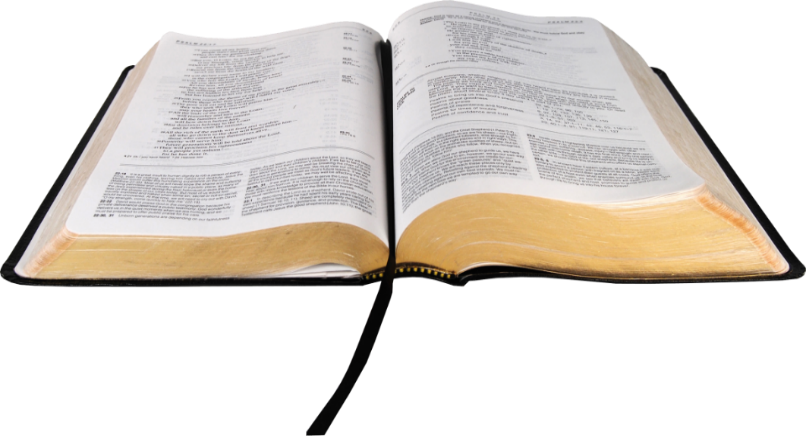 Đáp Ca:
Tv 123, 1-3. 4-6. 7-8
Ðáp:  Ơn phù trợ chúng tôi ở nơi danh Chúa
Alleluia, alleluia! – Lạy Chúa, xin hãy phán, vì tôi tớ Chúa đang lắng tai nghe: Chúa có lời ban sự sống đời đời. –Alleluia.
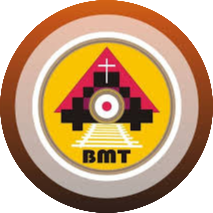 Phúc Âm: Mt 10, 34 – 11, 1
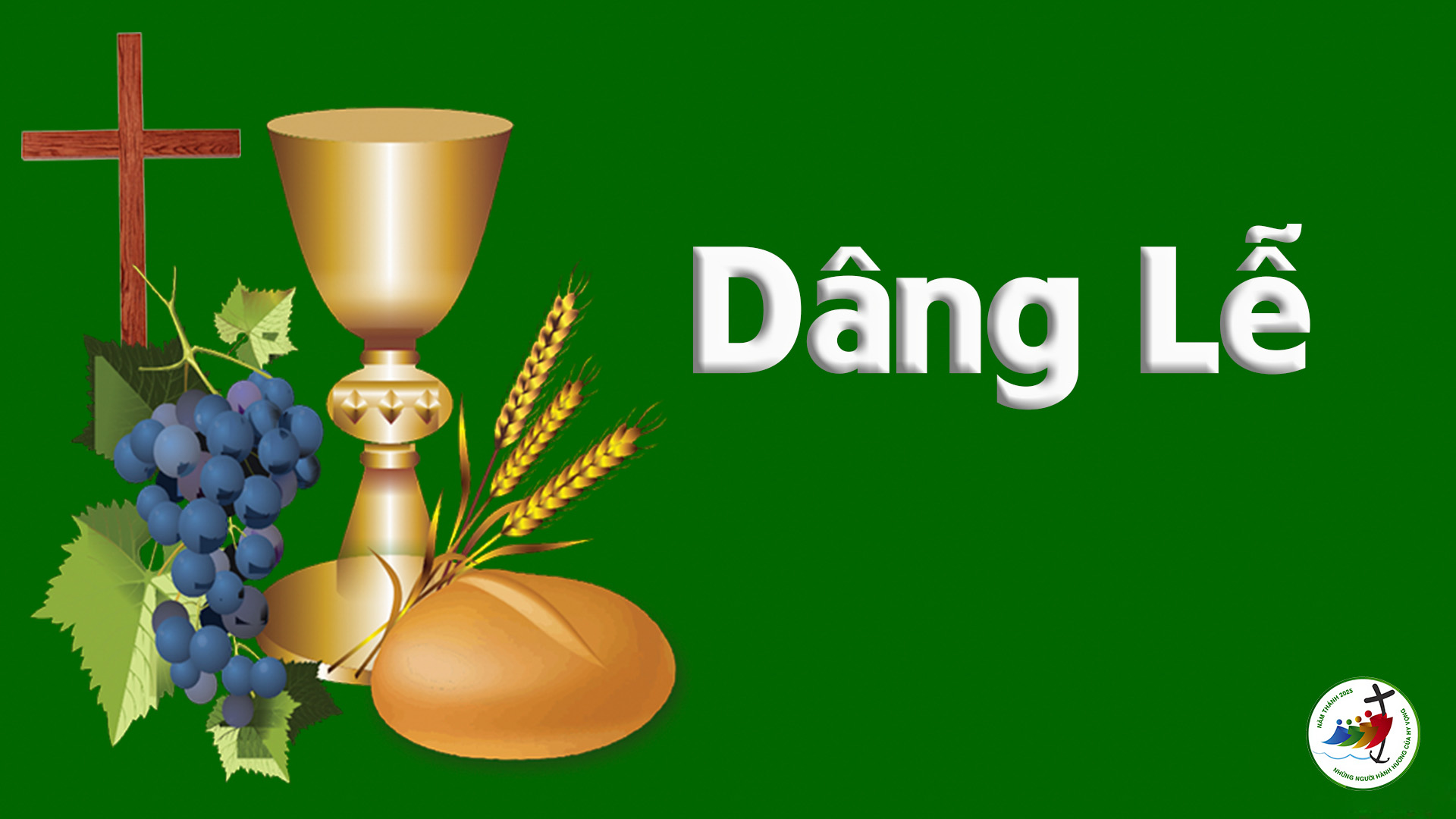 Ca hiệp lễ
Đến như chim sẻ còn kiếm được nhà, và chim nhạn tìm ra tổ ấm, để làm nơi ấp ủ con mình, cạnh bàn thờ Chúa, ôi Chúa thiên binh. Ôi đại vương và Thiên Chúa tôi. Phúc cho những ai trú ngụ nơi nhà Chúa, họ sẽ ca tụng Chúa tới muôn đời.
Ca Kết Lễ
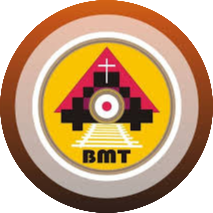 THỨ HAI TUẦN XV THƯỜNG NIÊN C